err- = (prefix) “to wander”
=
(adj.) irregular in performance, behavior, or attitude
ERRATIC
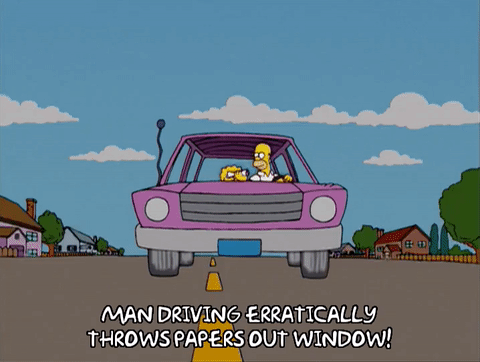 As she lay dying, her breathing became erratic.

When I’m  ______________, my thought process is messy and erratic.
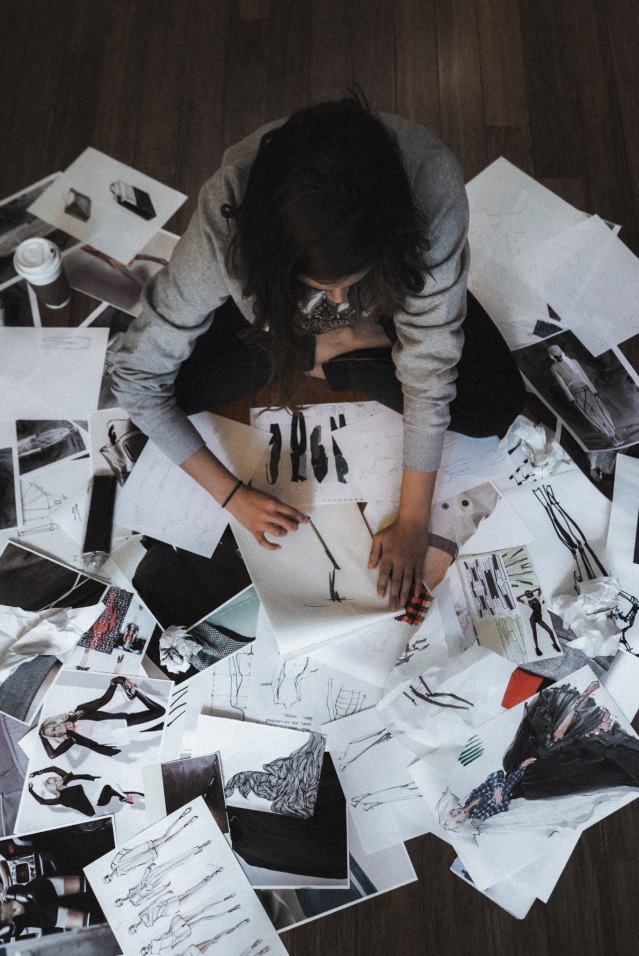 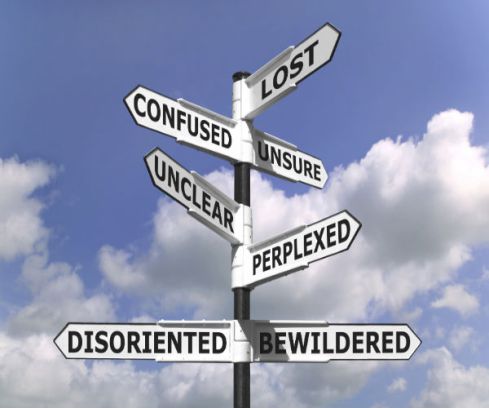 ALIKE:                   DIFFERENT:

Inconsistent             sensible unpredictable      common